«Кто у кого?»(лесные животные и их детёныши)
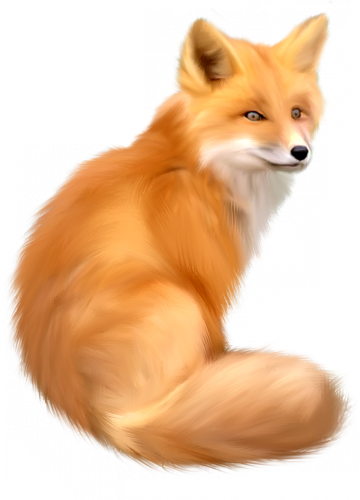 Презентация  для детей младшего дошкольного возраста
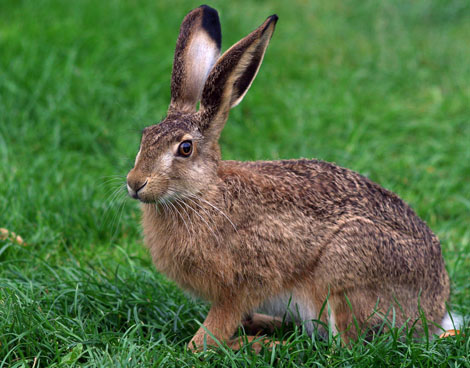 Заяц
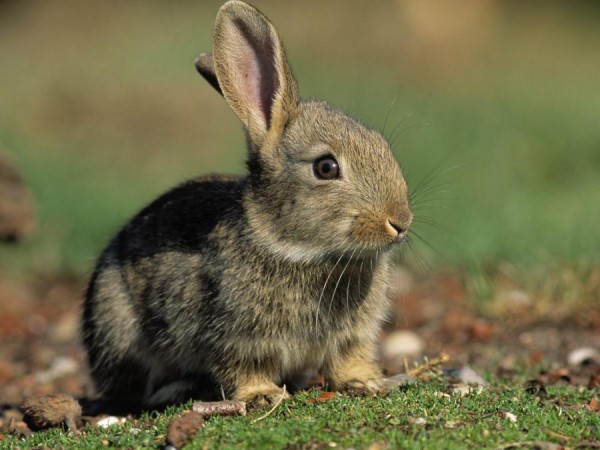 Зайчонок
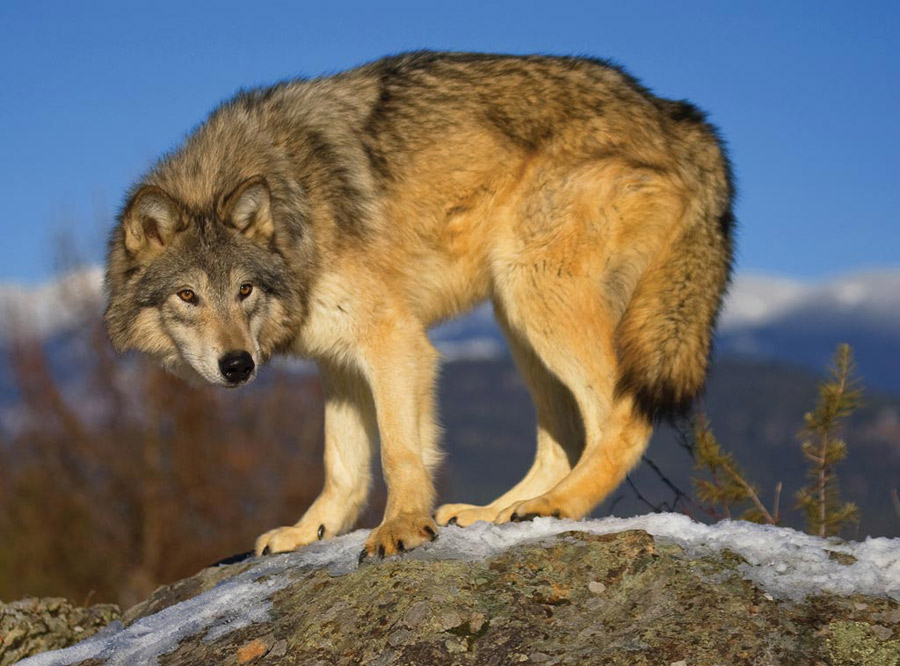 Волк
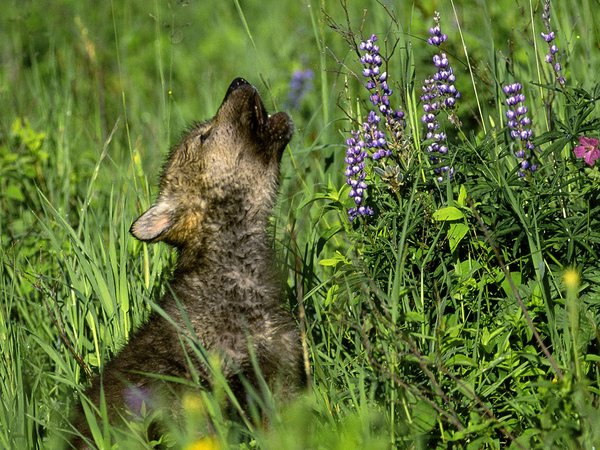 Волчонок
Вол
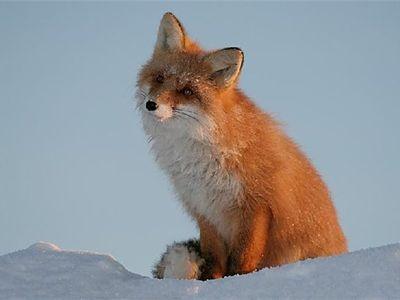 Лиса
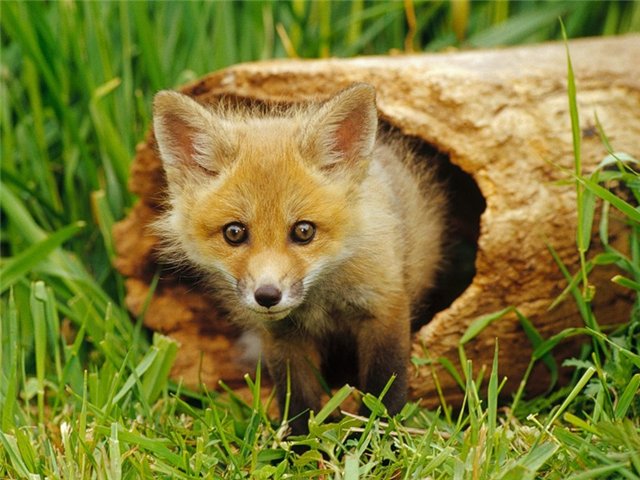 Лисёнок
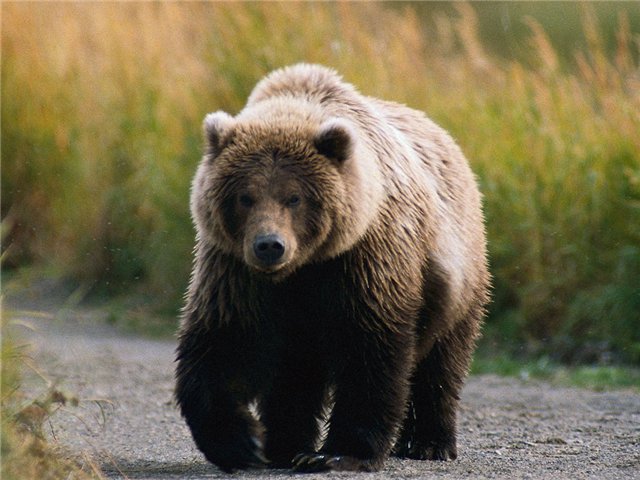 Медведь
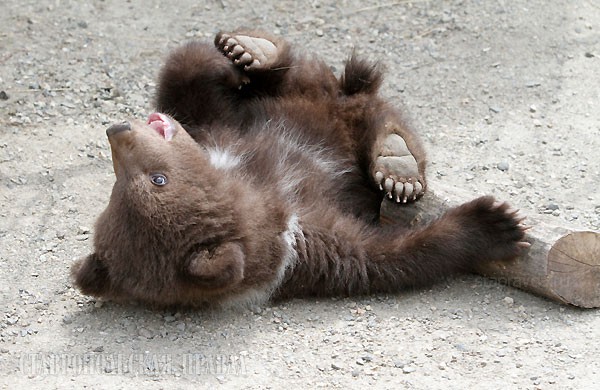 Медвежонок
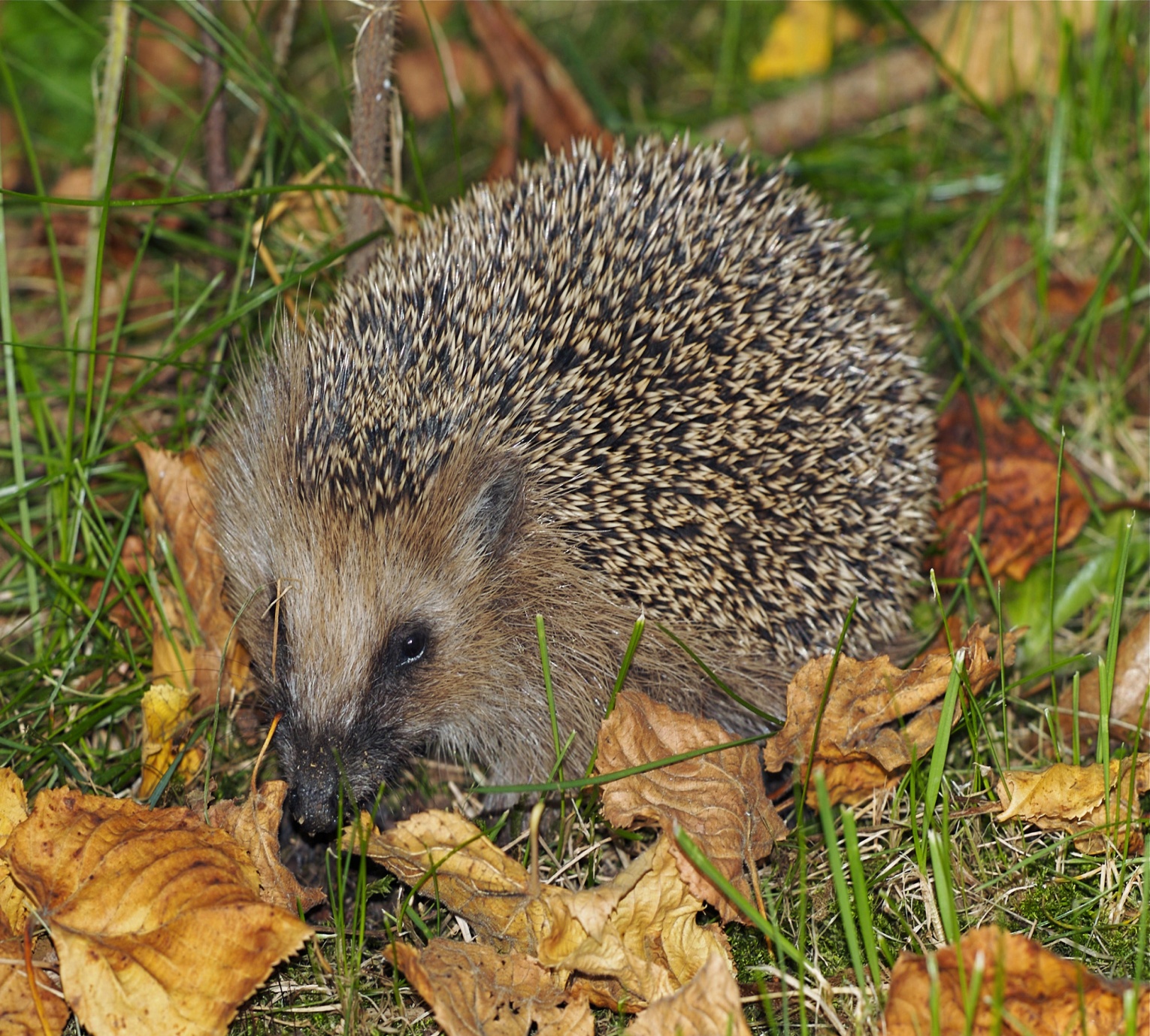 Ёж
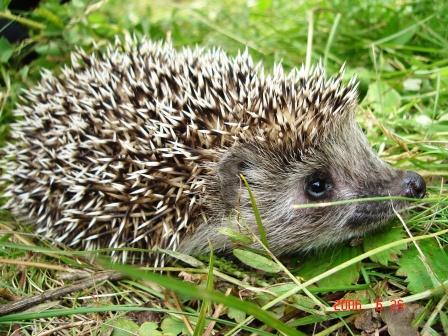 Ежонок
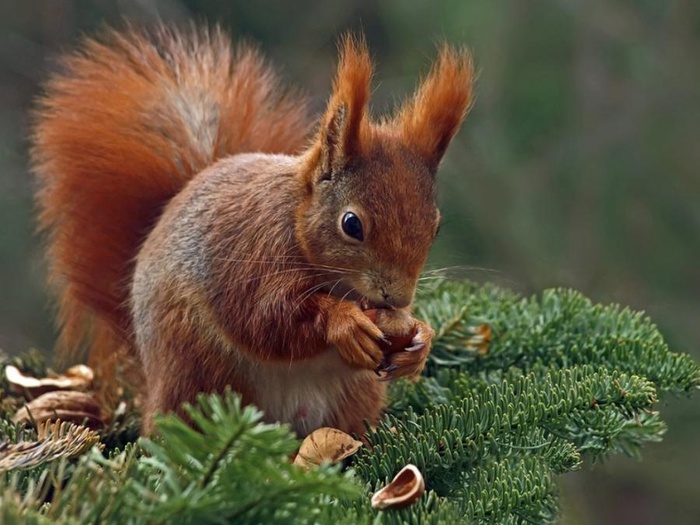 Белка
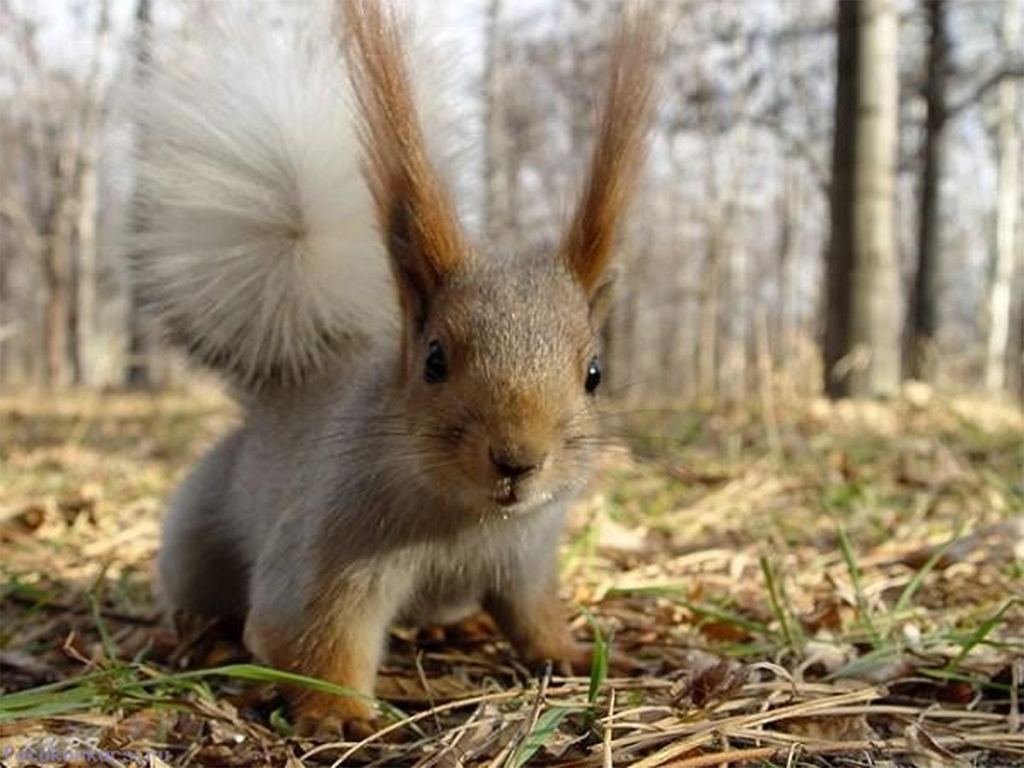 Бельчонок